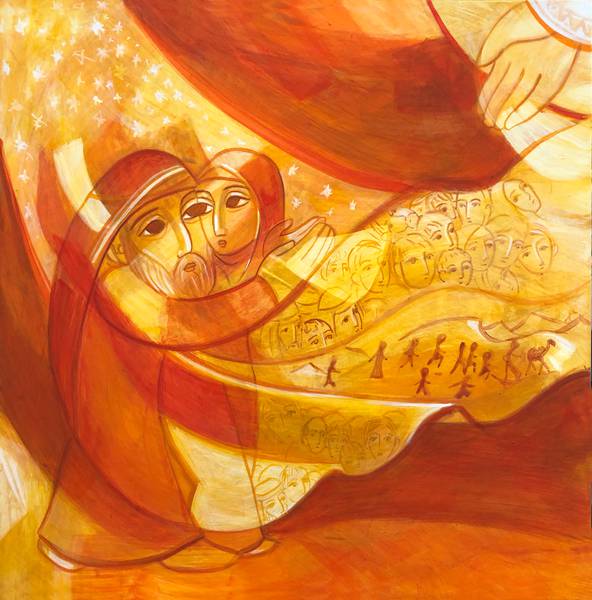 INTRODUZIONE AL CAMMINO SINODALE
LO SPIRITO GUIDA 
I NOSTRI PASSI
settembre 2021
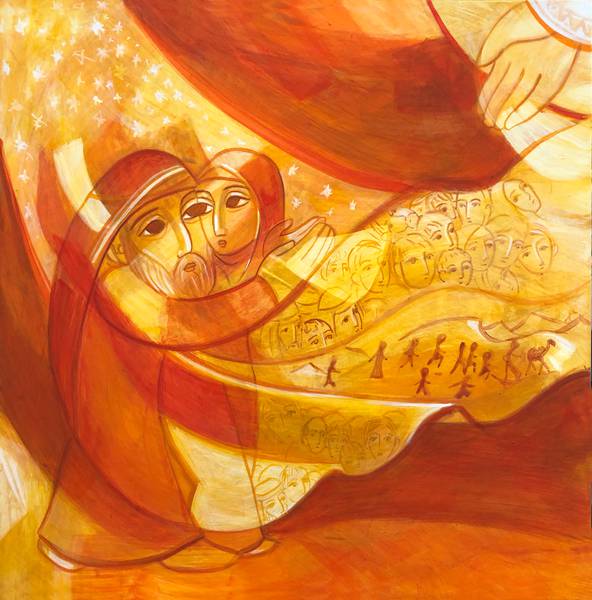 IL CAMMINO SINODALE
SINODALITÀ NON È INNANZI TUTTO UNA PRASSI MA UNO STILE
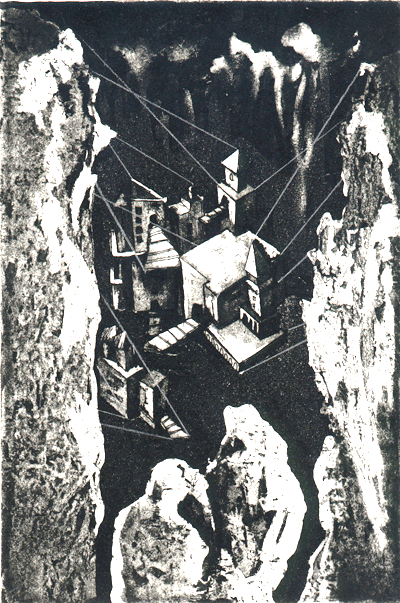 VIVIAMO UN CAMBIAMENTO D’EPOCA
E NON UN’ EPOCA DI CAMBIAMENTI
LE FORME IN CUI SPERIMENTIAMO LA FEDE e le PAROLE CON CUI LA ESPRIMIAMO
L’ESPERIENZA 
DI VITA
Vivere la frattura«vino nuovo in otri nuove»
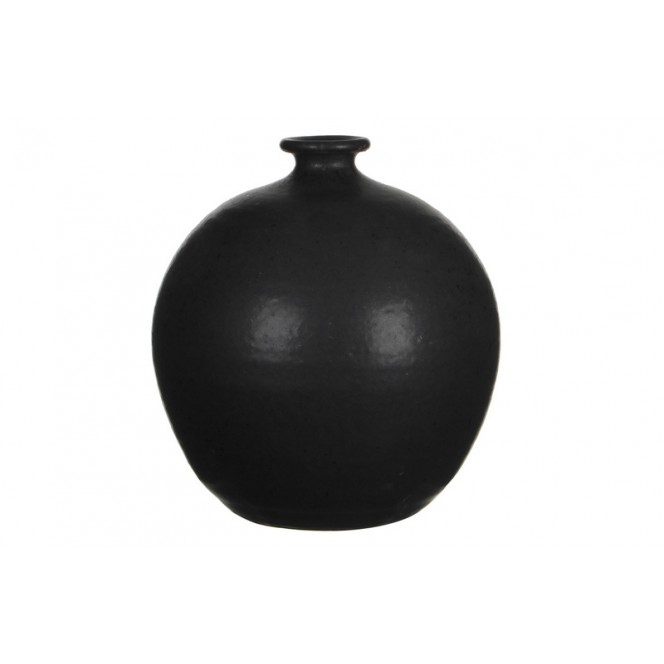 La tensione spirituale
E’ la prima a mettere in crisi i modelli e le forme
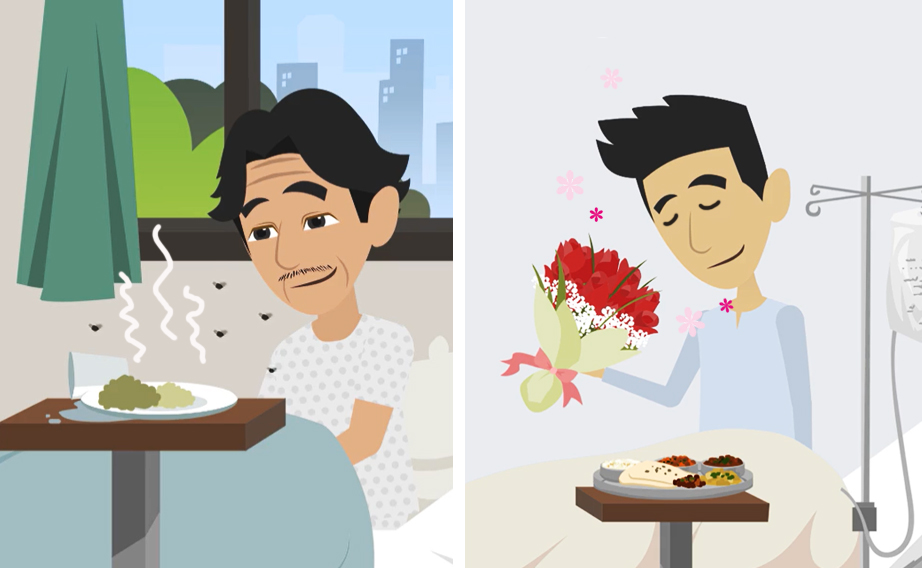 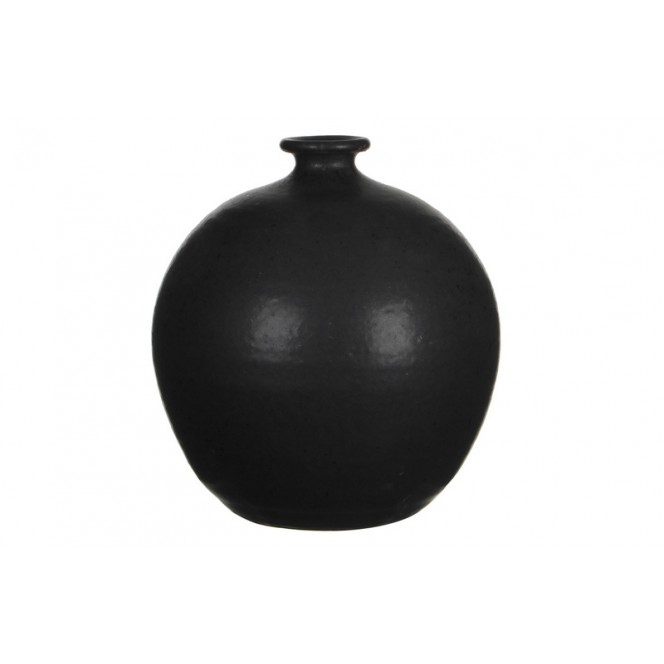 Mancanza di sapore
Mancanza di gusto
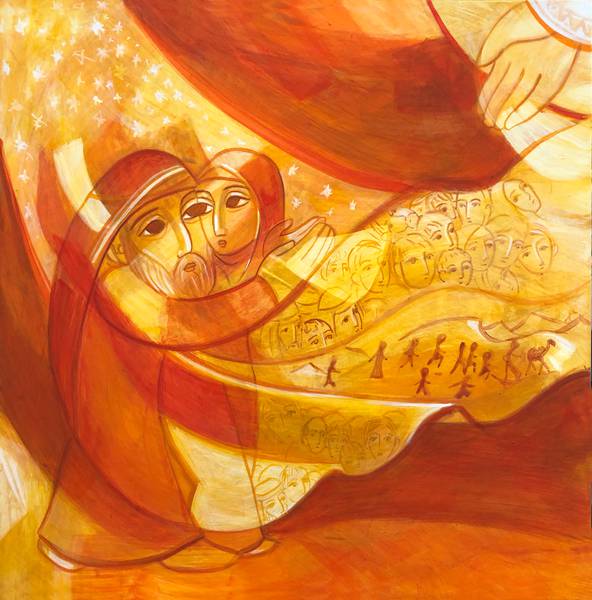 IL CAMMINO SINODALE
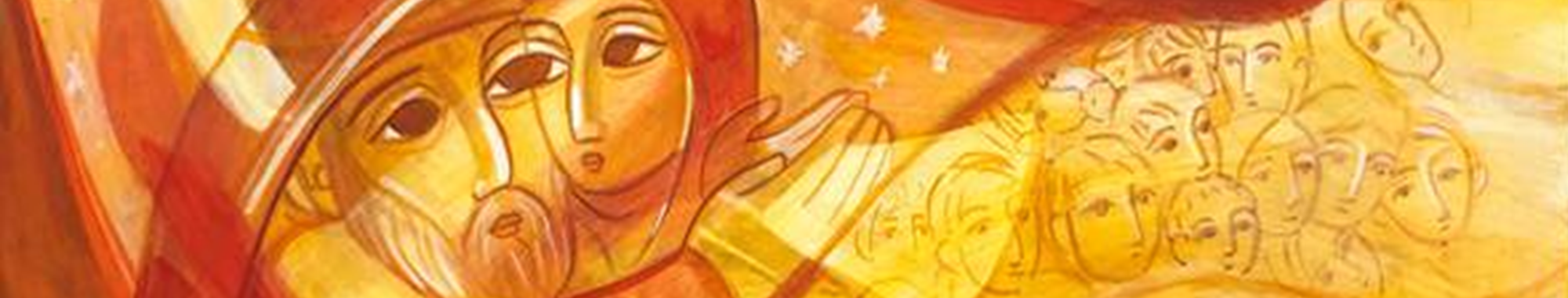 SINODALITÀ 
NON È UNA PRASSI 
MA UNO STILE
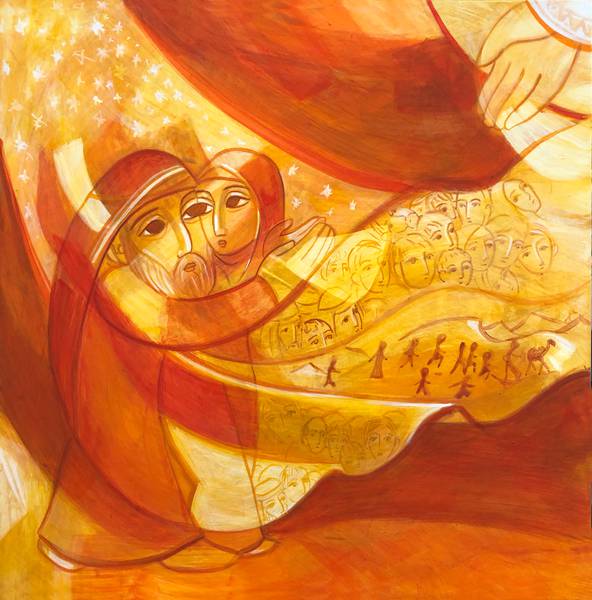 NATURA
ESPERIENZA
ACCOMPAGNATA
EVENTO
NORMATO
PROCEDURE E NORME
ORIZZONTI E TAPPE
DALL’ALTO
DAL PROFONDO
LINEARITÀ
PROCESSO A SPIRALE
LUOGHI ISTITUZIONALI
LUOGHI DIFFUSI
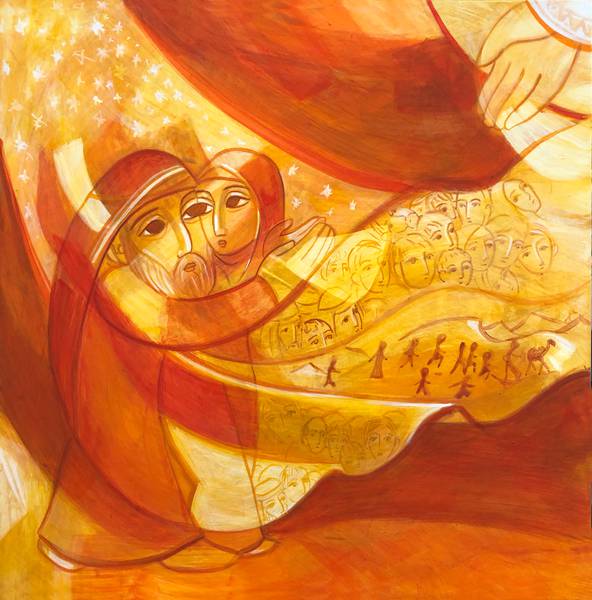 FINALITA’
DOCUMENTO FINALE
RI-TESSERE LA COMUNITÀ
CRITERI RAPPRESENTATIVI
CRITERI
RELAZIONALI
PROCEDURE FORMALI
PROCEDURE INFORMALI
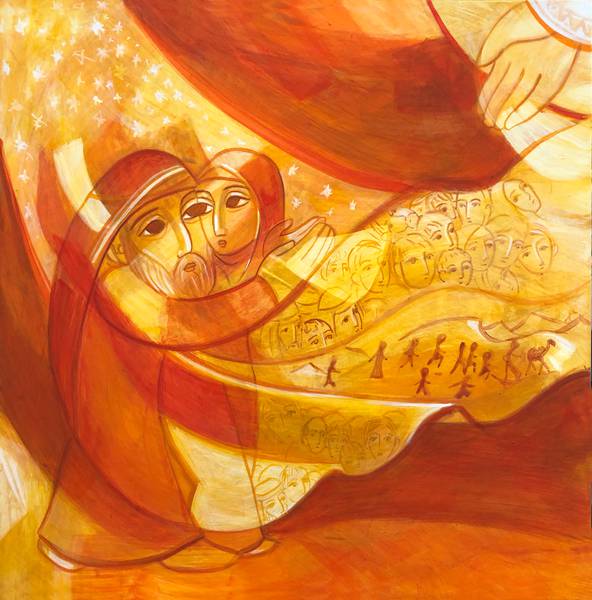 AVVIO
CONDIVISIONE DI UN SOGNO
ANALISI DEI PROBLEMI
ASCOLTO «CALDO»
ASCOLTO «FREDDO»
NARRAZIONI
QUESTIONARI
DISCERNIMENTO
DIBATTITI
INCONTRI DI PERSONE
MAIL
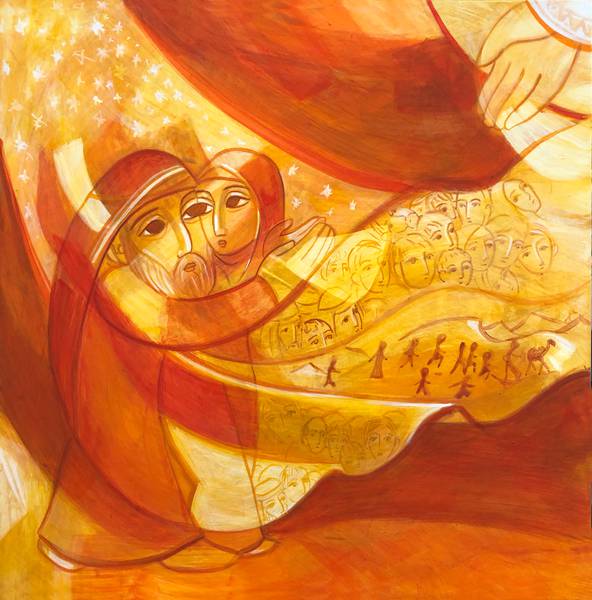 FASI
RIGIDE
FLESSIBILI
TEMPI PREDEFINITI CENTRATI SULLE PROCEDURE
TEMPI CENTRATI SULLE PERSONE E COMUNITÀ
ACCOMPAGNAMENTO DECENTRATO
GESTIONE CENTRALIZZATA
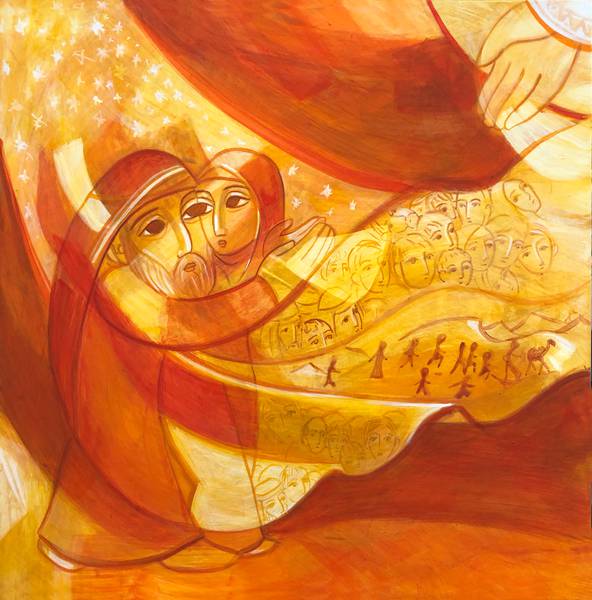 ATTORI
RUOLI DESIGNATI
RETI DI 
PERSONE
SEGRETERIE
PICCOLI GRUPPI
COMMISSIONI
FACILITATORI
ISTITUZIONI
TESSITORI E CUSTODI
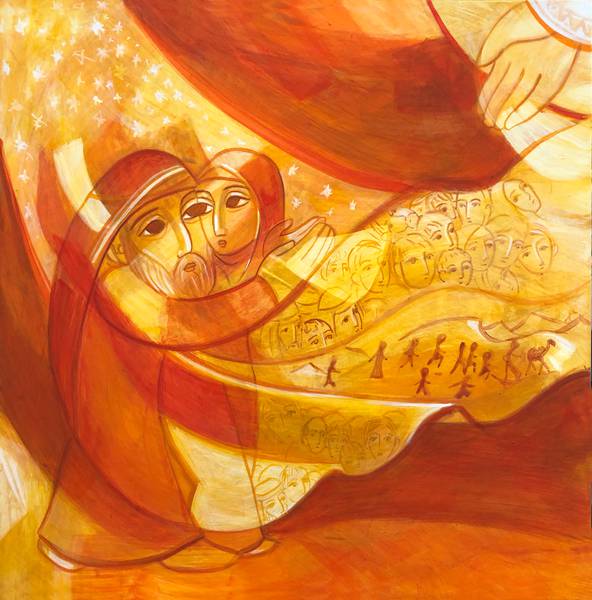 ITINERARIO DEL CAMMINO
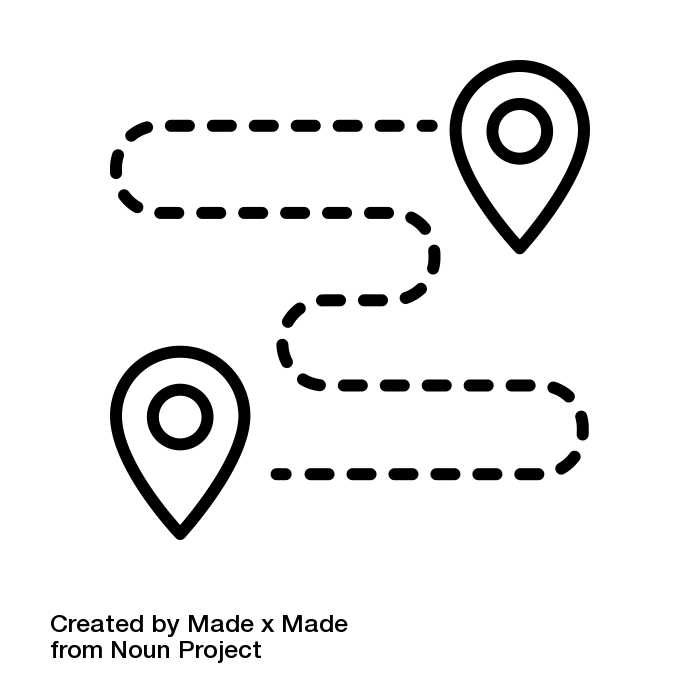 CARATTERISTICHE
UNA PROPOSTA PER TUTTI CON TAPPE CONDIVISE
2021 - 2022
ASCOLTO E RICERCA
TEMPI E MODALITÀ DIVERSE PER OGNI UP
2022 - 2023
PROPOSTA
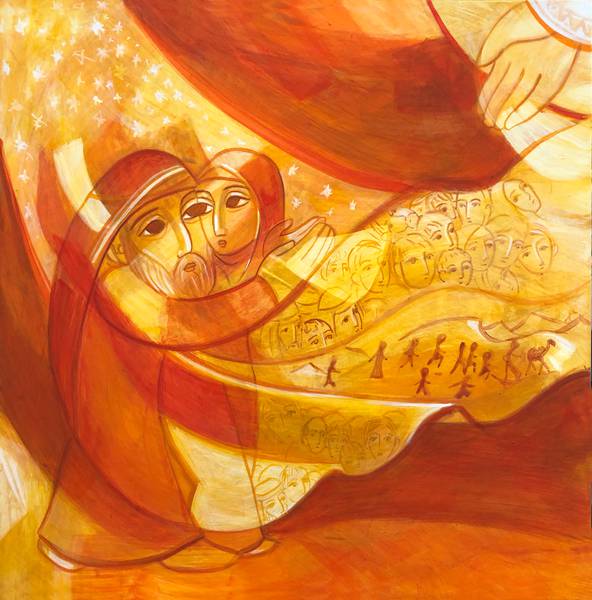 ITINERARIO DEL CAMMINO
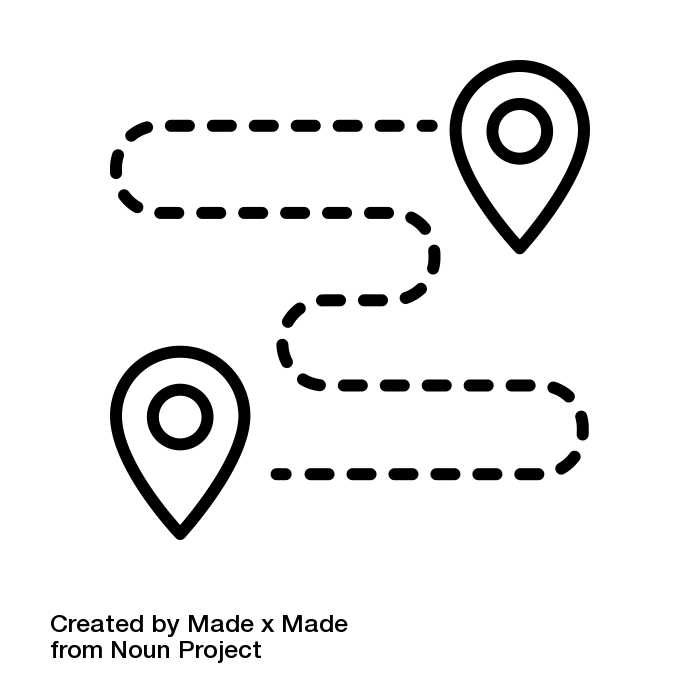 CARATTERISTICHE
LA FINALITÀ NON SARÀ UN DOCUMENTO QUANTO INVECE      LA RI-TESSITURA DELLE COMUNITÀ
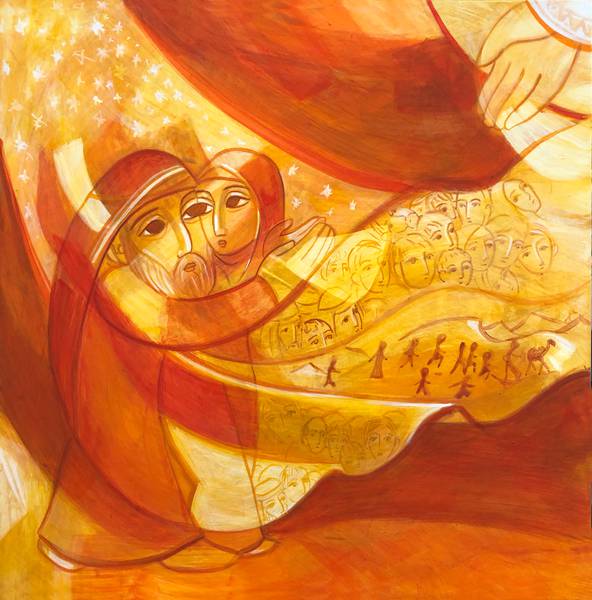 IL CAMMINO SINODALE
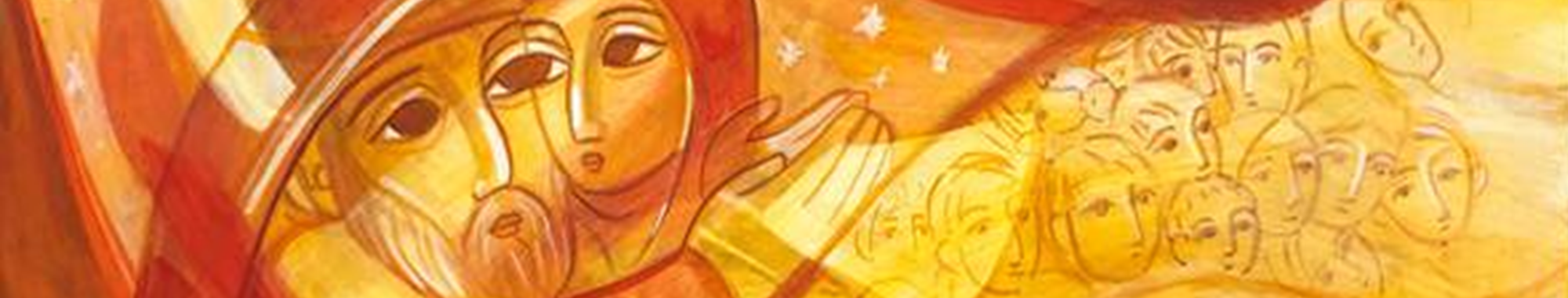 SINODALITÀ 
NON È UNA PRASSI 
MA UNO STILE
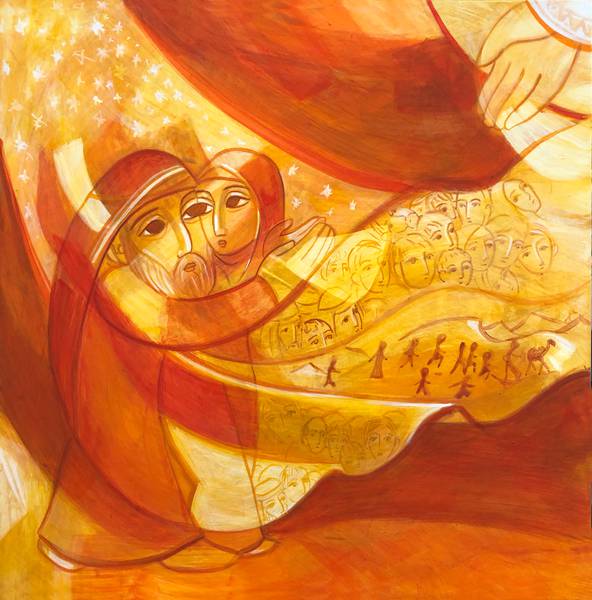 UNITA' PASTORALE della VISITAZIONE
 Parrocchie di BIGARELLO - CASTELBELFORTE – FORMIGOSA - FRASSINO 
                 S. GIORGIO MARTIRE - STRADELLA - VILLANOVA MAIARDINA
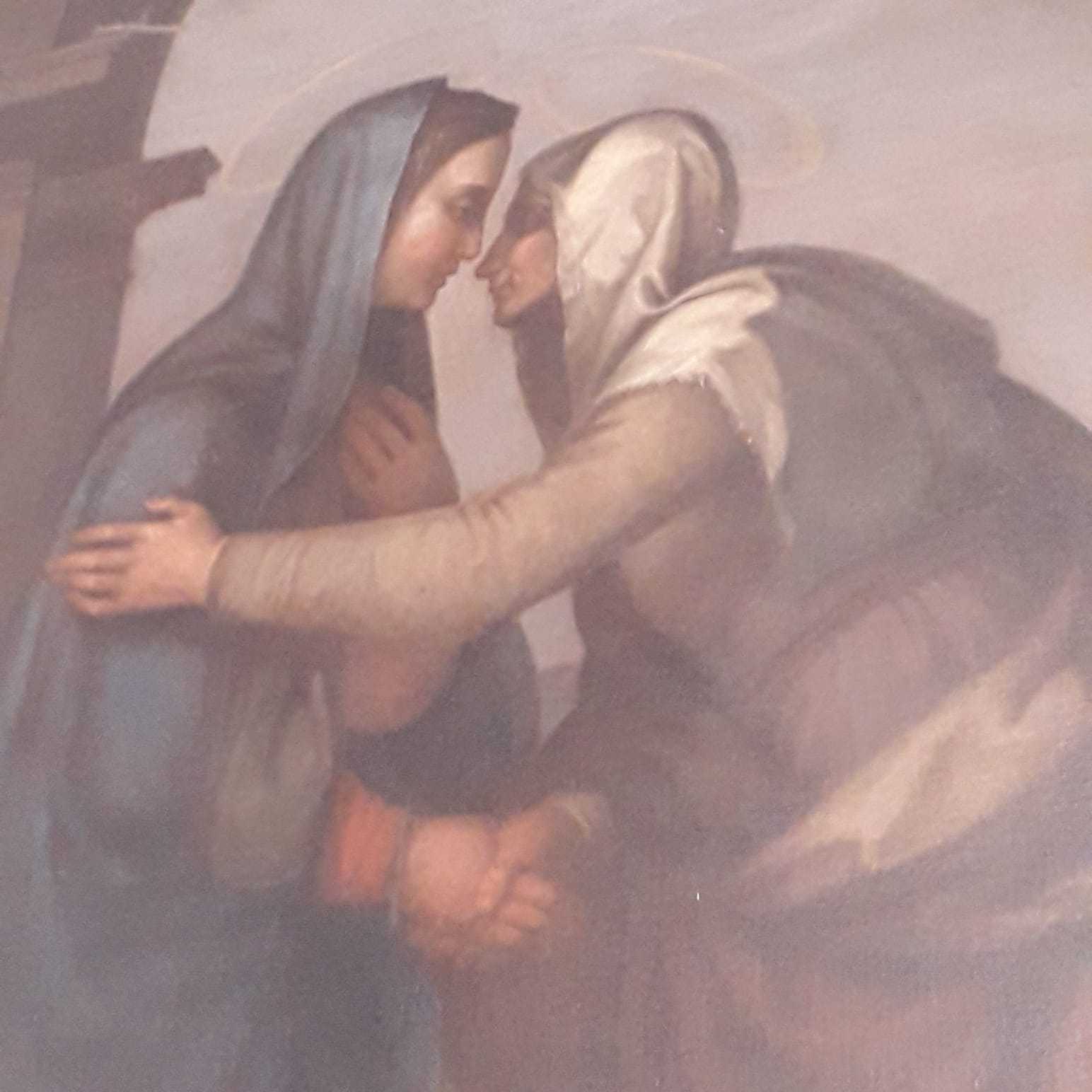 SOGNIAMO LA “NOSTRA CHIESA”
… per realizzare una priorità …
Questa pre-visita pastorale ci ha fatto ritrovare dopo il periodo della pandemia che ci ha rinchiuso nelle nostre case ma anche nel piccolo cerchio delle singole comunità parrocchiali.
Il tempo trascorso, la coincidenza del rinnovo del consiglio, e l’alternanza dei sacerdoti ci hanno fatto riconoscere le diversità e forse una maggiore distanza tra le singole comunità.
Abbiamo espresso il desiderio di conoscerci e ri-conoscerci per camminare insieme.
Indispensabile è certamente rifondare la nostra UNITA’ PASTORALE: progettare, condividere e camminare insieme in attività formative, caritative, liturgiche.
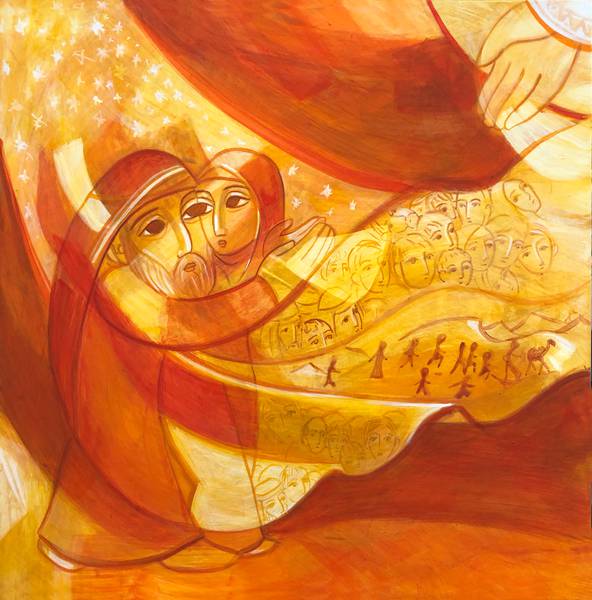 UNITA' PASTORALE della VISITAZIONE
 Parrocchie di BIGARELLO - CASTELBELFORTE – FORMIGOSA - FRASSINO 
                 S. GIORGIO MARTIRE - STRADELLA - VILLANOVA MAIARDINA
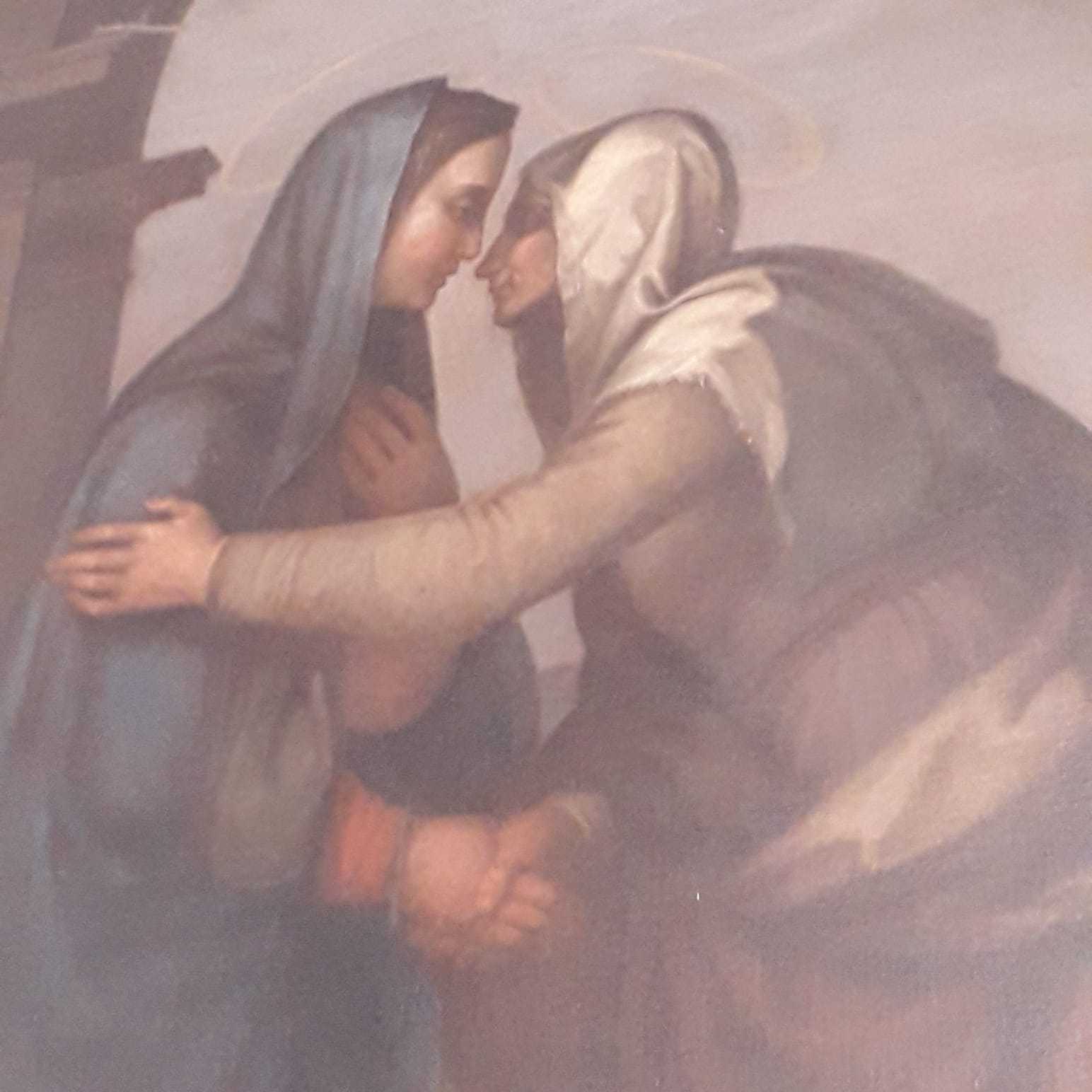 SOGNIAMO LA “NOSTRA CHIESA”
… per realizzare una priorità …
Prioritaria una NUOVA BUONA RELAZIONE tra i cristiani, i battezzati tutti, cioè non solo i fedeli frequentatori. Una FORMAZIONE alla VITA buona del Vangelo che sappia essere attraente, inclusiva, che radichi lo spirito nella fede per essere fondamento della vita delle persone. 
Formare cristiani attraverso momenti comuni degli adulti, superando le settorialità: giovani, famiglie, genitori, single: concentrare le energie ma al contempo vivere e crescere insieme, nella comunità.
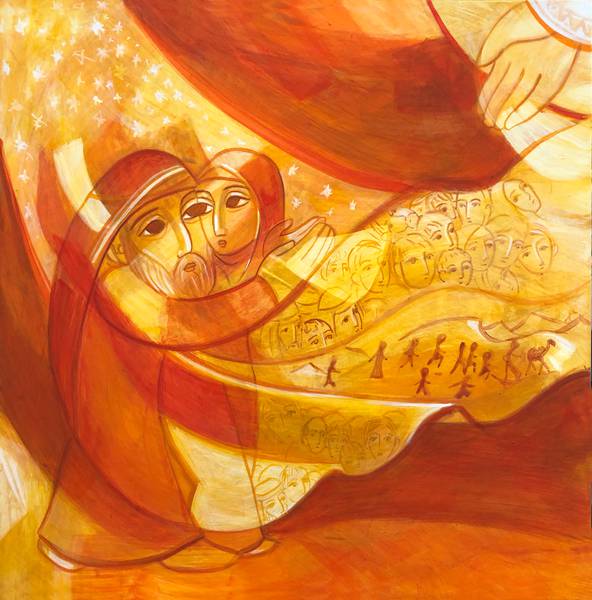 UNITA' PASTORALE della VISITAZIONE
 Parrocchie di BIGARELLO - CASTELBELFORTE – FORMIGOSA - FRASSINO 
                 S. GIORGIO MARTIRE - STRADELLA - VILLANOVA MAIARDINA
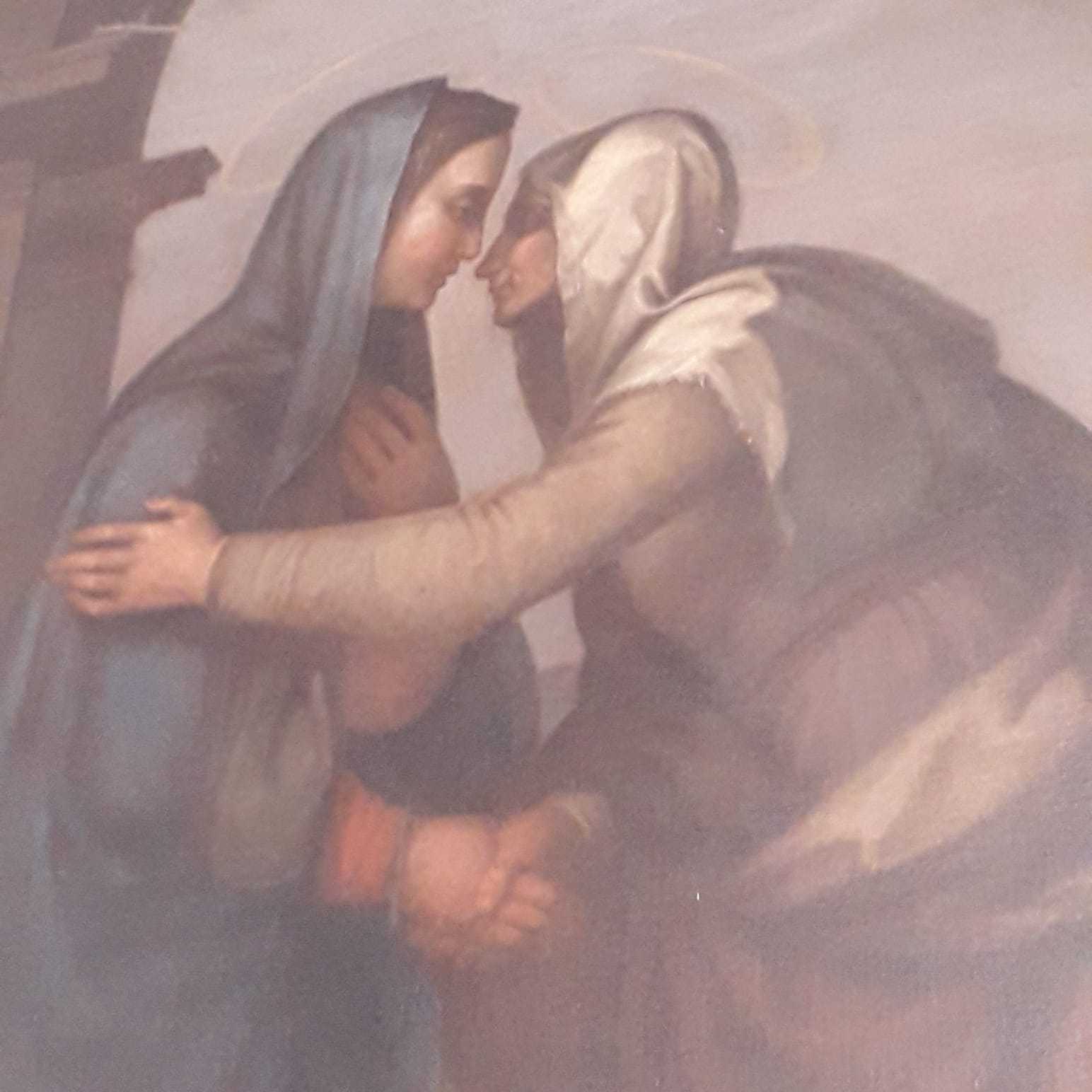 SOGNIAMO LA “NOSTRA CHIESA”
… per realizzare una priorità …
Coniugare momenti formativi “ordinari” (con frequenza da definire, ma stabile, che creino “abitudine”), con momenti formativi “straordinari” (che possano accogliere un maggior numero di persone), per essere comunità presente nelle fasi della vita delle persone (attesa, nascita, battesimo, iniziazione cristiana, scelte di vita/vocazione, coerenza e testimonianza quotidiane, gioie, dolori, morte).
Favorire la creazione e il cammino di gruppi di persone con ministerialità diverse che abbiano il compito di “vegliare” sui cammini in atto con compiti di ascolto, lettura dei bisogni e ricerca e indicazione di nuove proposte, se necessarie.
Mantova, 18 giugno 2021
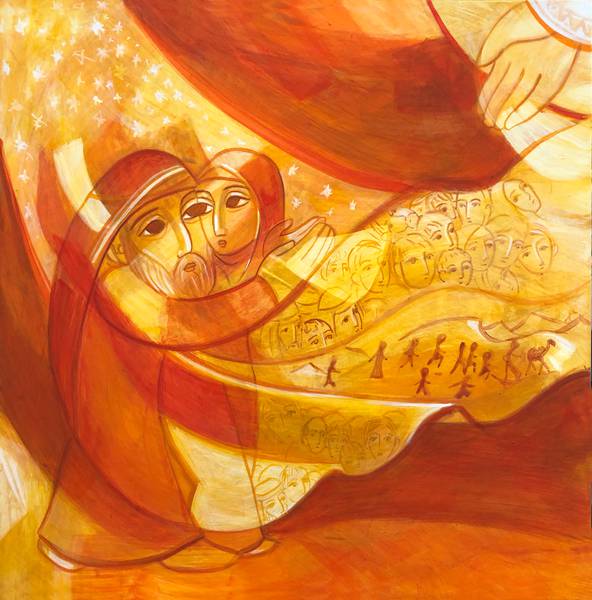 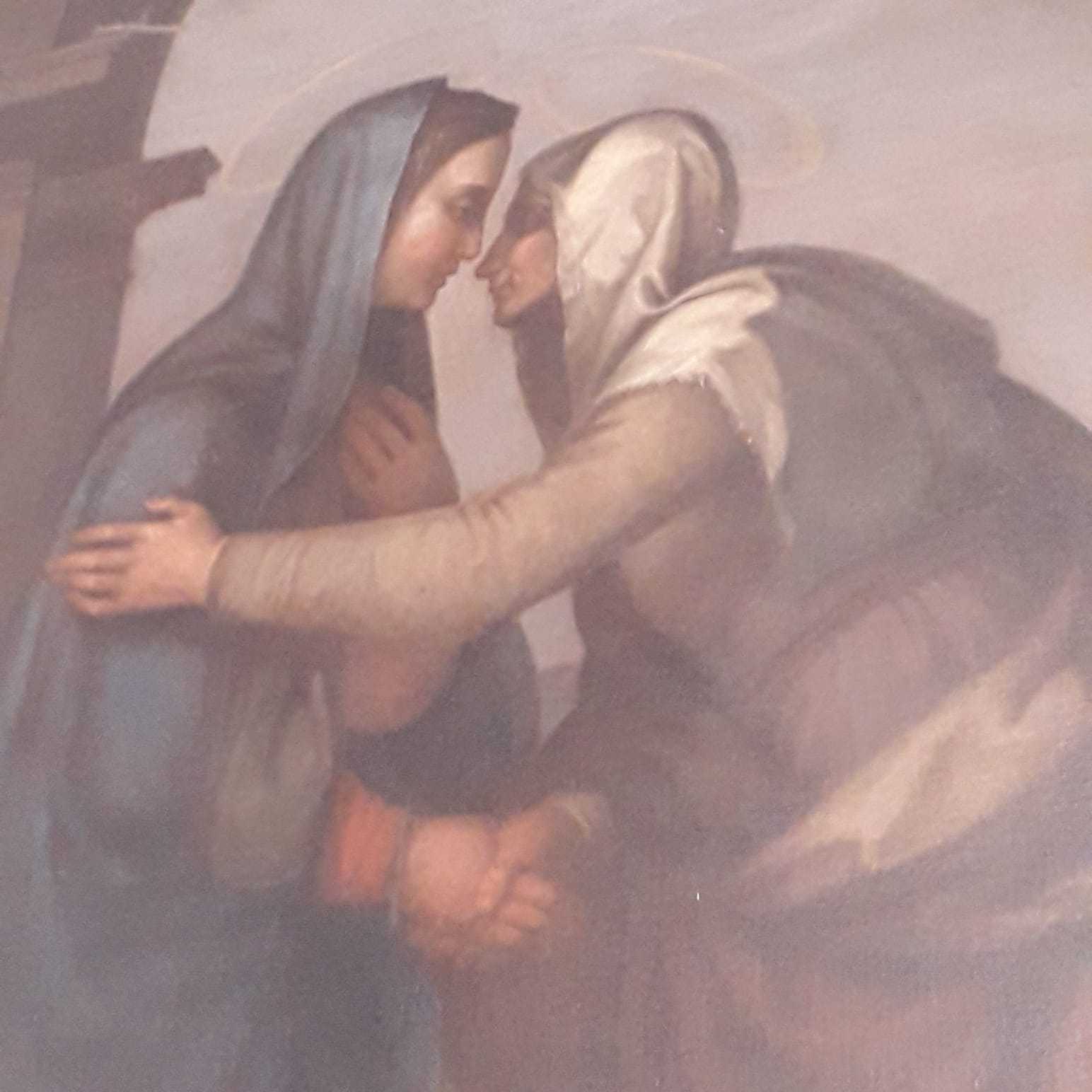 UNITA' PASTORALE della VISITAZIONE
 Parrocchie di BIGARELLO - CASTELBELFORTE – FORMIGOSA - FRASSINO 
                 S. GIORGIO MARTIRE - STRADELLA - VILLANOVA MAIARDINA
SOGNIAMO LA “NOSTRA CHIESA”
… per realizzare una priorità …
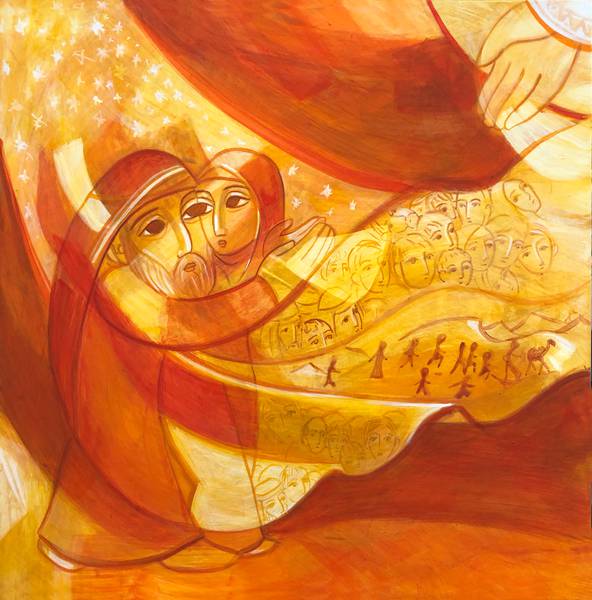 NATURA
FINALITA’
AVVIO
ATTORI
FASI